Aktualitātes
direktors Andris Grundulis
2025. gada 14. februāris
2024. gadā izmaksāti 650 milj.eiro
Veiksmīga Lauksaimniecības datu centra pievienošana
Klientiem pakalpojumi tiek sniegti vienā iestādē
Klientam 1.janvārī pieejami visi līdzšinējie reģistri
Klientu apkalpošana reģionos: LAD klientu apkalpošanas centros un sektoros
Pakāpeniska pāreja uz vienu e-pakalpojumu kanālu
Platību maksājumu salīdzinājums 2023/2022 – visas saimniecības
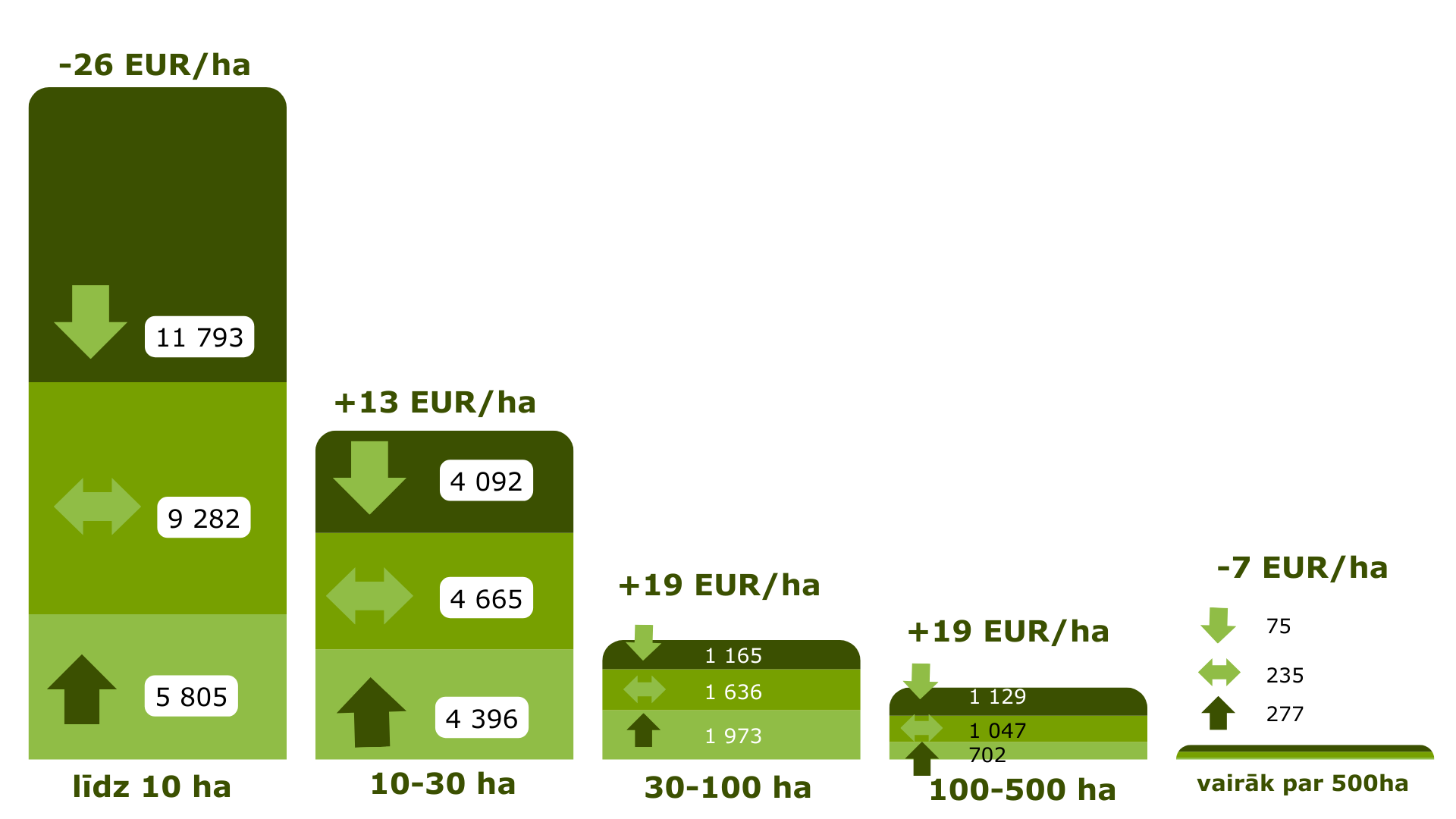 Vidējā atbalsta summa 2023, EUR/ha
207
Vidējā atbalsta summa 2022, EUR/ha
207
Platību maksājumi – 3.ekoshēma
2025. gadā jauna ekoshēma – atbalstam par ainavas elementu izveidi un saglabāšanu 
Piešķir par aramzemi, ja tās ieskautu ainavas elementu kopējā platība:
ir vismaz 1% no kopējās aramzemes platības, bet nav mazāka par 0,1 ha
nepārsniedz 20 % no lauka bloka platības
EKO3 pieteiktie ainavas elementi jāsaglabā visu kalendāro gadu un tiem jābūt lauksaimnieka īpašumā vai tiesiskajā valdījumā (lietošanā) kārtējā gada 15. jūnijā
Ainavas elementi 3.ekoshēmai
Pastāvīgas biodaudzveidības salas 
Dīķi un to piekrastes veģetācija
Koki, koku vai krūmu puduri, koku rindas akmeņu kaudzes
Aizsargājamie koki, dižakmeņi un alejas

Var pieteikt ainavas elementus:
kas kārtējā gada 1.aprīlī ir iekļauti LAD lauku reģistra ainavas elementu slānī vai 
par kuriem līdz kārtējā gada 1.aprīlim EPS ir iesniegts iesniegums to iekļaušanai LAD lauku reģistrā
«Tipiska» dārzkopja saimniecība 2024
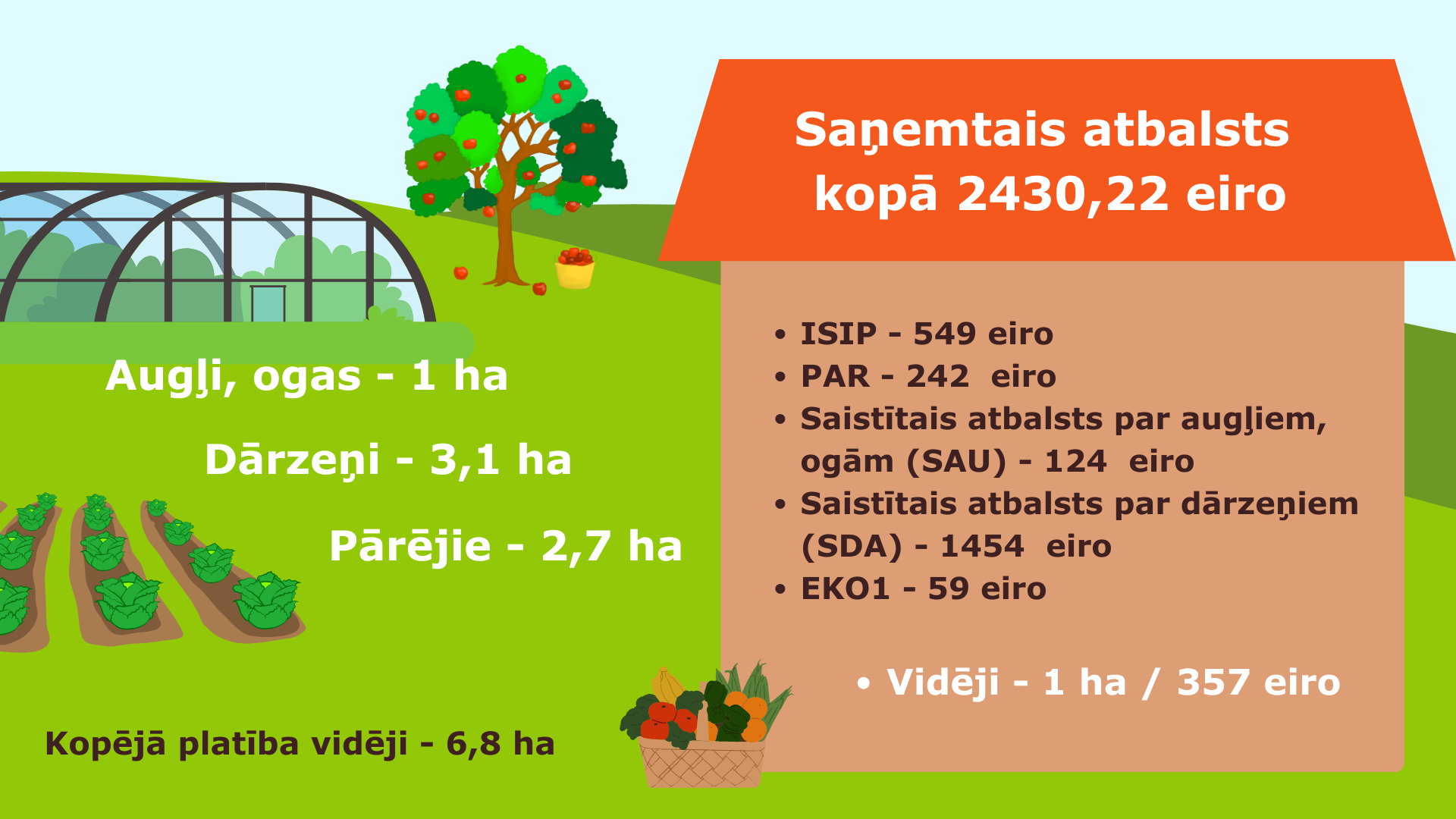 Provizoriskais pieteikums (I)
Var daļēji aizpildīt no 10. februāra:
nokopēt iepriekšējā gada platību maksājumu iesniegumu, tajā iesniegtos laukus
labot laukus vai pievienot jaunus laukus
norādīt audzējamo kultūraugu katrā no laukiem un izvēlēties atbalsta veidus 

Vēl nevar pieteikties jaunajai 3.ekoshēmai!
Provizoriskais pieteikums (II)
«Īsto» iesniegumu varēs iesniegt no 15. aprīļa:
EPS būs papildināts ar jaunās 3.ekoshēmas nosacījumiem – būs jauns kartes slānis ar nepieciešamajiem ainavu elementiem 
būs skatāmi aktuālie slāņi kartē (kadastra robežas, bioloģiski daudzveidīgie zālāji, precizēts grāvju slānis, mitrāju slānis u.c.)
tiks kā arī precizētas lauku bloku robežas atbilstoši 2025. gada situācijai
Lauku bloku precizēšana
Precizēt var līdz 01.04.2025.
Jāprecizē, ja ir izmaiņas lauku blokos, jādzēš esoši bloki vai jāpievieno jauni
Nav jāveic gadījumos, ja ir jādzēš vai jāizveido jauni ainavu elementi (neizmantos LVS noteikšanai)
Precizēt var tikai koptas platības jau uz precizēšanas iesnieguma brīdi
Īstermiņa aizdevums no ISIP
40+20=60 eiro/ha

No 17.februāra - 40 eiro/ha
Kopā ar platību maksājumu pieteikšanās sākumu no 15.aprīļa +20 eiro/ha  - 60 eiro/ha

Iespēja agrāk saņemt ISIP kā bezprocentu īstermiņa aizdevumu
LAD publiskā kartē - informācija par iepriekšējos gados deklarētajiem kultūraugiem
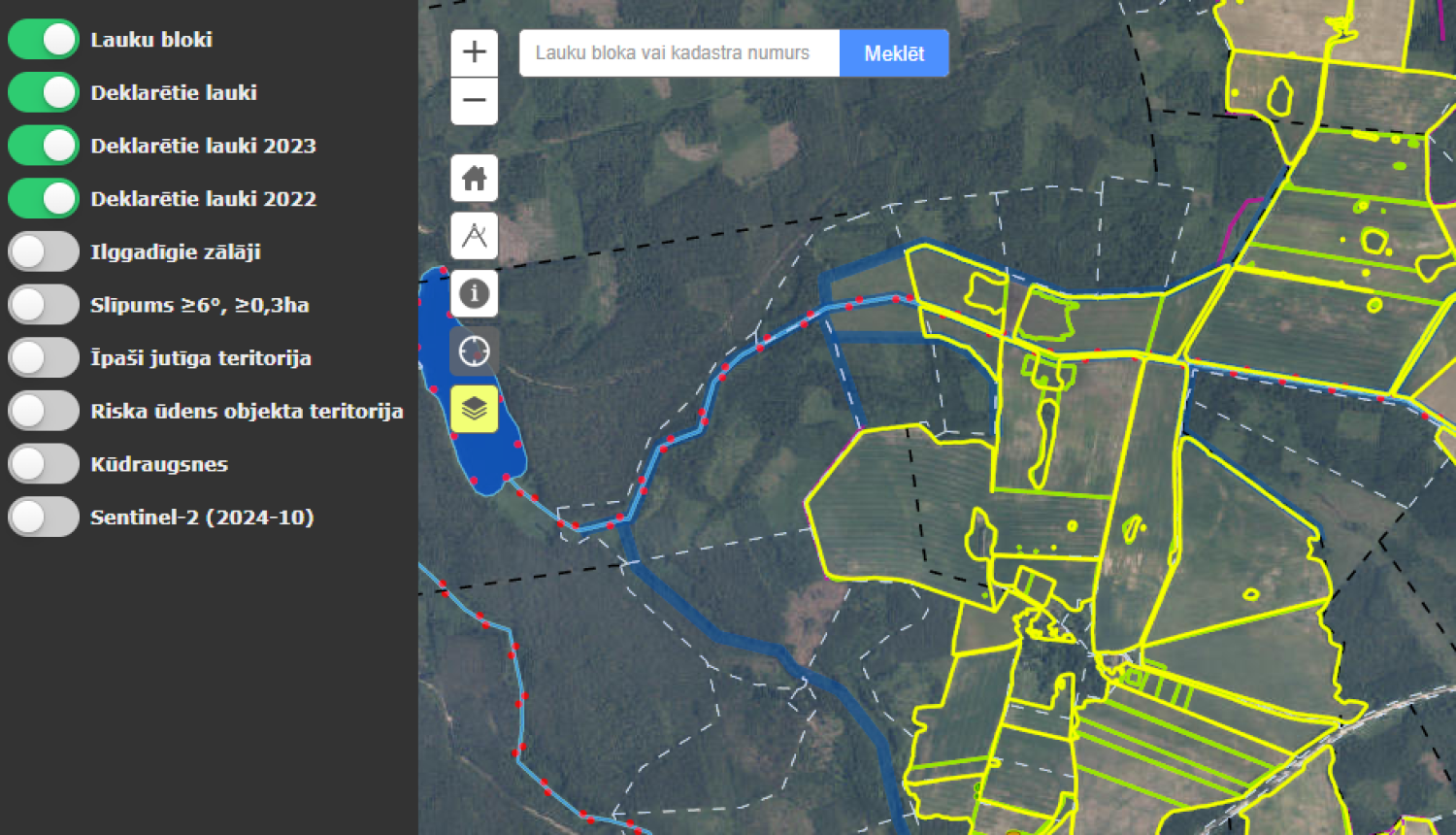 Laistīšanas, pretsalnu aizsardzības un pretkrusas tīklu un jumtu pieteiktie un apstiprinātie IMA projekti no 2022. - 2024. gadam
* Summa ietver visu laistīšanas, pretsalnu aizsardzības, pretkrusas tīklu un jumtu projektu kopējās attiecināmās izmaksas, neatkarīgi no tā, vai projektā ir arī citi ar šīm pozīcijām nesaistīti ieguldījumi.
Investīcijas. Kārtas 2025. gadā
Apdrošināšana
Kārtu plānots atvērt no marta vidus līdz 1.jūlijam

Plānotais finansējums 15,7 miljoni EUR

Atbalsta intensitāte: 50% no apdrošināšanas polises attiecināmajiem iegādes izdevumiem, bet ne vairāk kā
50 eiro/ha (kultūrauga augšanas sezonā) vai vienu liellopu vienību (gadā)
65 eiro/ha , ja ziemāji gājuši bojā un pavasarī ir iesēti vasarāji
200 eiro/ha par dārzeņiem, augļiem, ogām un  ilggadīgadīgajiem stādījumiem (iekļauts 2025.gada grozījumos)

Riski: 
nelabvēlīgi klimatiskie apstākļi
uguns
dzīvnieku vai augu slimības (ir izņēmumi) augu kaitēkļu invāzija
plēsēju nodarītie postījumi ganāmpulkā (iekļauts 2025.gada grozījumos)
Kredītprocenti
Pieteikšanās no 1.jūlija līdz 31.jūlijam
Atbalstu var saņemt par laikposmu no 2024.gada 1.jūlija līdz 2025.gada 30.jūnijam faktiski samaksātajiem īstermiņa vai ilgtermiņa aizdevuma, vai finanšu līzinga %
No 2024.gada ALTUM klientiem nav jāiesniedz izziņa par samaksātajiem kredītprocentiem
Atbalsta apmērs ir summa, kas nepārsniedz aizdevuma gada procentu likmi 4 % apmērā vai faktisko likmi, ja kredītprocentu likme ir mazāka par 4 %
De minimis lauksaimniecības nozarei (primārajiem ražotājiem)
Valstī pieejamais de minimis jebkurā trīs gadu periodā 38,45 milj. eiro (līdz 2025.gadam trīs fiskālo gadu laikā 20,2 milj. eiro) 
Atlikums uz 2025.gada 11.februāri – 17,3 milj.eiro

Vienam vienotam uzņēmumam pieejamais de minimis jebkurā trīs gadu periodā 50 000 eiro (līdz 2025.gadam trīs fiskālo gadu laikā 25 000 eiro)
Pēc grozījumu apstiprināšanas tiks veikta piemaksa  par 2024.gada nesamaksāto zemi un apgrozāmajiem līdzekļiem 1,2 milj.eiro (21% no klientam apstiprinātās summas)
Piens un augļi skolai
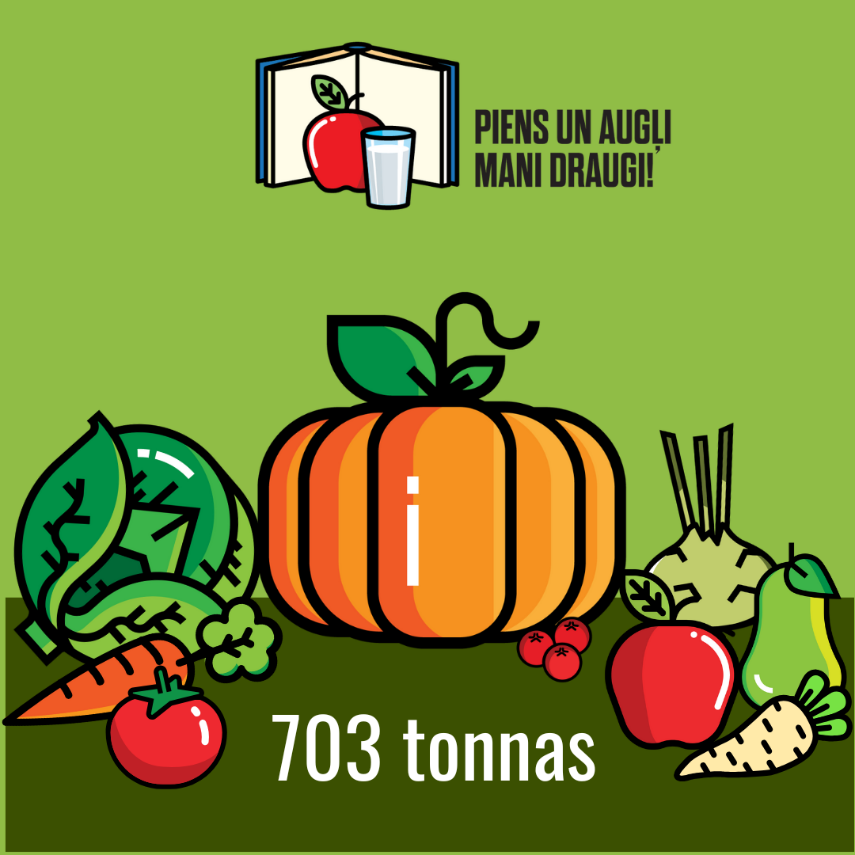 Pieejams papildu finansējums programmai “Piens un augļi skolai”
Pietiekšanās no 11.-17.februārim.

Pieejamais finansējums produktu piegādei un izdalei izglītojamiem ir:
augļu un dārzeņu piegādei un izdalei 2,16 miljoni eiro;
piena piegādei un izdalei 1,69 miljoni eiro.
2023/2024. mācību gadā programmā iesaistījās 1364 mācību iestādes
1348 – saņēma augļus un dārzeņus (270 633 audzēkņu, 96% no mērķauditorijas)
1258 – saņēma pienu (261 854 audzēkņu)
Paldies! Jautājumi?
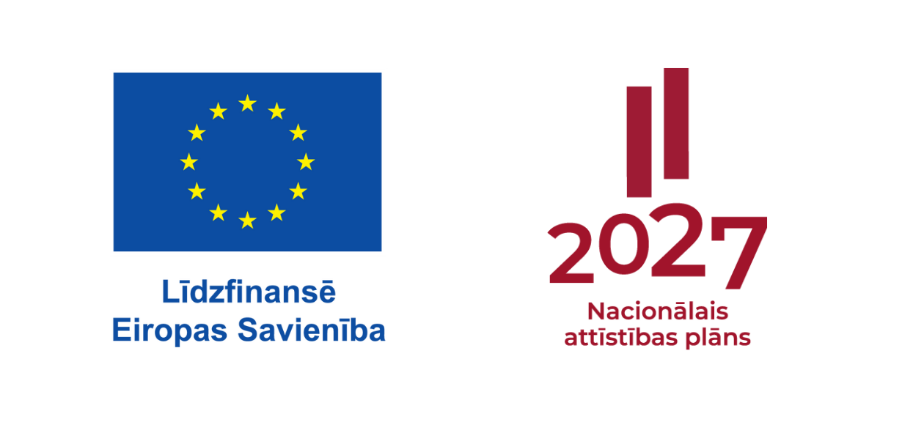 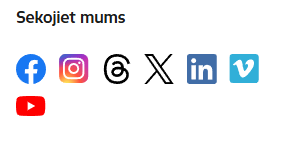 www.lad.gov.lv
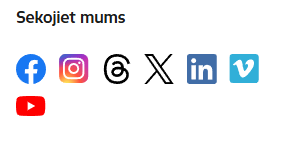